Lessons Learned:
Integrated Mass Transition Drill
David Michelsen


ERCOT Public
May 16, 2018
Lessons Learned: Mass Transition Drill
Exercise:  XYZ, Inc. 
1) Pre-Default Processes
Collateral Outreach
Mass Transition Timings*
Internal (ERCOT) Communications
2) Market and PUCT Communications
Market Notices*
POLR Calls
3) Mass Transition Initiation
4) Mass Transition Processing
Active Relationships/Continuing Service Agreements (CSA)
Pending Retail Business Processes
Customer Billing Contact Information (CBCI)*
End Use Customer Communications*
2
Lessons Learned: Mass Transition Drill
Pre-Default Processes:
Collateral Outreach
Wednesday, 5/2/2018 – Collateral Call issued to XYZ, Inc. due two Bank Business days (ie 1500 Friday, 5/4/2018)
Friday, 5/4/2018 > 1500 (3pm CPT) – Notice of Material Breach issued to XYZ requiring cure within one Bank Business Day (ie 1500 Monday, 5/7/2018)
Monday, 5/7/2018 > 1500 (3pm CPT) – Notice of Default and Termination to XYZ
“Consequently, ERCOT will be initiating a Mass Transition of XYZ’s ESI IDs pursuant to ERCOT Protocol Section 15.1.3.”

Mass Transition Timing*
7.11.1.1.1  Mass Transition Initiation on a Business Day not Prior to a Weekend or ERCOT Holiday 
“If the e-mail Notification is sent between 1500 and 1800, the coordination meeting will be scheduled for the next Business Day.”
ERCOT will be discussing modification of this language with MPs.  Notification is typically not feasible prior to 1500, adding one Business Day to the Mass Transition timeline and potentially increasing uplift.
3
Lessons Learned: Mass Transition Drill
Market and PUCT Communications:
Market Notices*
POLRs and TDSPs requested to review contacts re: Notice of Change of Information (NCI):
POLR Business, POLR Regulatory, POLR Technical
ERCOT to include Authorized and Backup Authorized REP (AR/BAR) in external communications
ERCOT to standardize templates related to market communications in the event of a Mass Transition to expedite the information timelines
POLR Notice
General Notice
Allocated POLR Notice
PUCT Status Updates
ERCOT will investigate the use of calendar invitations where appropriate to supplement Market Notices
POLR Status Calls 
Standardized information conveyed to TDSPs, POLRs, and PUCT regarding progress of the Mass Transition Process
Requests for discussion of any items that may impact the execution and completion timeline
4
Lessons Learned: Mass Transition Drill
Mass Transition Initiation:
Allocation by ERCOT to Volunteer, Large Service Providers (LSP)
Referred to in market documentation timelines as Day Zero
Allocations occur based upon data aggregated in even years
Each ESIID with an active relationship (ROR) with the defaulting REP assigned
Volunteer allocation occurs first.  Currently zero Volunteer POLRs assigned  
Remaining ESIIDs distributed to LSPs as assigned by the PUCT per: 
TDSP region
POLR Customer Class (PCC): Residential, Small Non-Residential, Medium Non-Residential, Large Non-Residential

ERCOT generates Drop to POLR Requests to TDSPs with a Requested Date of D+2
ie Mass Transition initiated on Monday, 5/7/2018 requested for completion on Wednesday, 5/9/2018
5
Lessons Learned: Mass Transition Drill
Mass Transition Processing:
Active Relationships/Continuing Service Agreements (CSA)
Continuous Service Agreements cancelled
Pending Retail Business Processes
Move In, Move Out, Switch processes that are Scheduled for completion are reviewed and communicated to the allocated POLR to take appropriate action.
“The goal of the transition process is to transfer responsibility for all affected Electric Service Identifiers (ESI IDs)…”
Customer Billing Contact Information (CBCI)*
“All CRs shall submit monthly, timely and complete Customer Billing Contact Information Files”
End Use Customer Communications*
ERCOT generated mass transition secure mailer (and relevant RoboCall) being reviewed by PUCT for potential update.
6
Lessons Learned: Mass Transition Drill
Mass Transition Drill Processing:
Environment – Retail Market Test Environment (RMTE)
Integrated market test environment utilizing Flight Testing (CERT) specifications
Users Guide under construction by TDTMS
Frequency and Scheduling
Annual, Biannual, ?
Tied to Retail Flight Testing Schedule
Quantity of POLRs (approximately 35 distinct LSEs as of 5/15/2018)
Test Data
Determine strategy to determine LSE utilized as default (synchronize TEST LSEs) 
Selection of transitioning specifications
ESIID, POLR Customer Class, Profile, TDSP, etc
Determine additional scope
867_03F, inbound CBCI, ancillary systems
7
Lessons Learned: Mass Transition Drill
Mass Transition Reference
Timeline: Business Day not prior to and prior to a weekend or ERCOT holiday
http://www.ercot.com/content/mktrules/guides/retail/current/09F2-100114.doc
http://www.ercot.com/content/mktrules/guides/retail/current/09F3-100114.doc

Notice of Change of Information
http://www.ercot.com/content/wcm/current_guides/53528/23E-010118_Nodal.doc

Retail Market Guide Section 7: Market Processes
- Esp. 7.11 Transition Process
http://www.ercot.com/content/wcm/current_guides/53527/07-040118.doc

Customer Billing Contact Information
http://www.ercot.com/content/wcm/current_guides/53527/09F6_072416.doc

PUCT POLR Instructions
https://www.puc.texas.gov/industry/electric/forms/polr/POLR_Form_Instructions.pdf
8
Lessons Learned: Mass Transition Drill
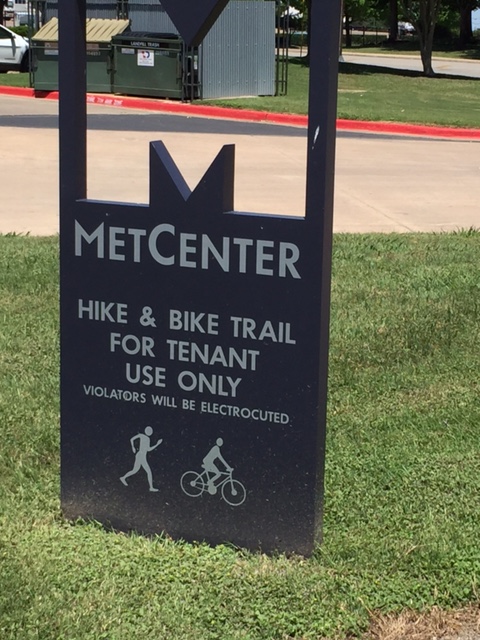 Questions
9